Primary Care Almanac Opioid Therapy Tool
Robby C. Riddle. MD, FAAFP, MBA/HCM

William J. Sanders, RN
Julie S. Horne, PharmD, BCPS
Fred Kirkland, RN, MSN
Gordon Schectman, MD, MS
Opioid Therapy Risk ReportPurpose & Update Frequency
Patient-Focused       Provider-Specific      Actionable
Transforming VA Pain Care: The Six Essential Elements of Good Pain Care
[Speaker Notes: Educate Veterans/families to promote self-efficacy and shared decision making; provide access to all relevant resources.
Educate/train all team members to their discipline-specific competencies, including team-based care.
Develop and integrate non-pharmacological modalities into care plans.
Institute rational medication prescribing, use of pain procedures, and safe opioid use (universal precautions).
Implement approach for bringing the Veteran's whole team together (e.g. SCAN-ECHO, e-consults, telehealth) and for maintaining ongoing communication between team members.
Establish metrics to monitor pain care and outcomes at both the individual and population level.]
What is a Substance Use Disorder?
DSM-5 Substance Use Disorder (2013)
“A cluster of cognitive, behavioral, and physiological symptoms indicating that the individual continues using the substance despite significant substance-related problems.”
[Speaker Notes: Addiction is a disease just like diabetes and hypertension.  There is an organ or organ system whose normal physiology goes awry.  

The organ in the case of addiction (substance use disorders) is the brain, specifically pathways that help us make split-second, preconscious decisions that prioritize behaviors important for survival (motivation, “incentive salience”).  Addicting drugs hijack these pathways such that we gradually prioritize the addicting drug over other, truly more important activities.

The specifics of how the brain physiology goes awry could be an entire presentation or course.  For those who want to know more details, see brief summary below or read Volkow and Li (2004).

The specific pathway involved is the mesocorticolimbic (reward) pathway comprised of the Ventral Tegmental Area (VTA) in the midbrain, the Nucleus Accumbens in the Ventral Striatum, and the Amygdala in the medial temporal lobe.  The normal function of this neural system is to motivate behaviors that are important for survival such as drinking water, eating food, reproducing (sex), and escape from danger (fear).  This pathway assigns priorities for attending to certain stimuli such as signals that food is available or that a threat is present.

Because these decisions must be made quickly, they happen automatically, outside of conscious awareness.  This explains why addiction seems cunning and baffling; the pathway affected operates largely outside of conscious awareness. 

Addicting drugs activate this pathway more powerfully than natural rewards, sending the false signal that the drug is more important than food, water, and shelter from danger.  This explains why those who are addicted continue to use the drug despite conscious knowledge that it causes significant problems.  This baffling part comes from the fact that our brains are designed to prioritize signals from the primitive reward pathway (essential for survival) over signals from the rational cortex.    So behavior driven by a false prioritization of the drug in the preconscious reward pathway seems irrational.

As you can appreciate, addicting drugs have the potential to impair our ability to make large and small decisions that are essential for survival, so we should embark on using these substances with full knowledge of their potential to cause a significant and long-lasting decision-making impairment.]
[Speaker Notes: CDC. Vital Signs: Overdoses of Prescription Opioid Pain Relievers—United States, 1999-2008. MMWR 2011; 60: 1-6In addition to the risk of overdose death, there is a significant risk of becoming addicted to these medications.

The risk of addiction increases for those who use the medications non-medically, and the risk of non-medical use and addiction increases with the use of other addicting drugs.

There are no other reliable predictors of taking non-prescribed drugs*, therefore, I test everyone who takes LTOT.

Urine drug testing helps me to determine when a patient is using other addicting drugs and, therefore, increasing his/her risk of addiction and overdose death.

* From Michna et al, 2007-Objective: To examine the incidence of abnormal urine toxicology screening among chronic pain patients prescribed opioids for their pain and to relate these results to patient descriptors and type, number, and dose of prescribed opioids.

Methods: A retrospective analysis of data from 470 patients who had urine screening at a pain management program in an urban teaching hospital was performed. Urine samples were analyzed using gas chromatography-mass spectrometry. Patients were categorized as having urine screens that were “normal” (expected findings based on their prescribed drugs) or abnormal. Abnormal findings were those of (1) absence of a prescribed opioid, (2) presence of an additional nonprescribed controlled substance, (3) detection of an illicit substance, and (4) an adulterated urine sample.

Results: Forty-five percent of the patients were found to have abnormal urine screens. Twenty percent were categorized as having an illicit substance in their urine. Illicit substances and additional drugs were found more frequently in younger patients than in older patients (P<0.001). No other variables were found to predict abnormal urine screen results.

Discussion: These results confirm past findings that random urine toxicology screens among patients prescribed opioids for pain reveal a high incidence of abnormal findings. Common patient descriptors, and number, type, and dose of prescribed opioids were found to be poor predictors of abnormal results.

http://www.cdc.gov/homeandrecreationalsafety/rxbrief/]
Opioid Therapy Risk ReportPurpose & Update Frequency
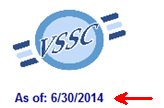 Primary Care Almanac
Accessing the Tool
Security & Access
Viewing Reports w/ Patient PII/PHI
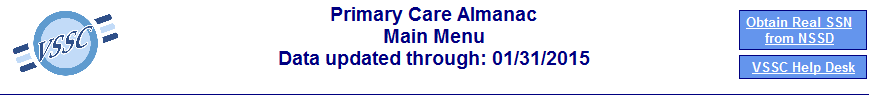 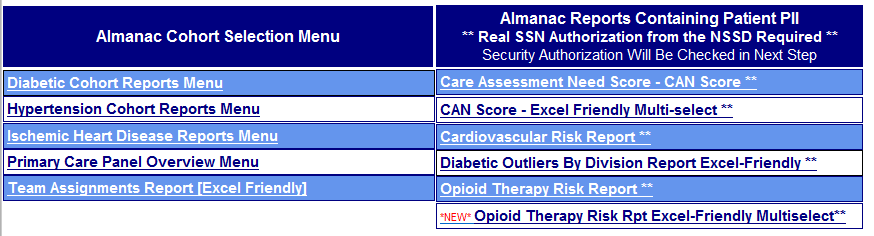 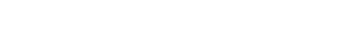 [Speaker Notes: Primary Care Almanac Home Page Menu 
	Use the Home Page Menu using either NSSD or CPRS access paths
A security check will be performed when you click on the report name

https://securereports2.vssc.med.va.gov/ReportServer/Pages/ReportViewer.aspx?%2fPC%2fAlmanac%2fMainMenu&rs%3aCommand=Render]
[Speaker Notes: http://vssc.med.va.gov/AlphaIndex.asp?Ltr=O]
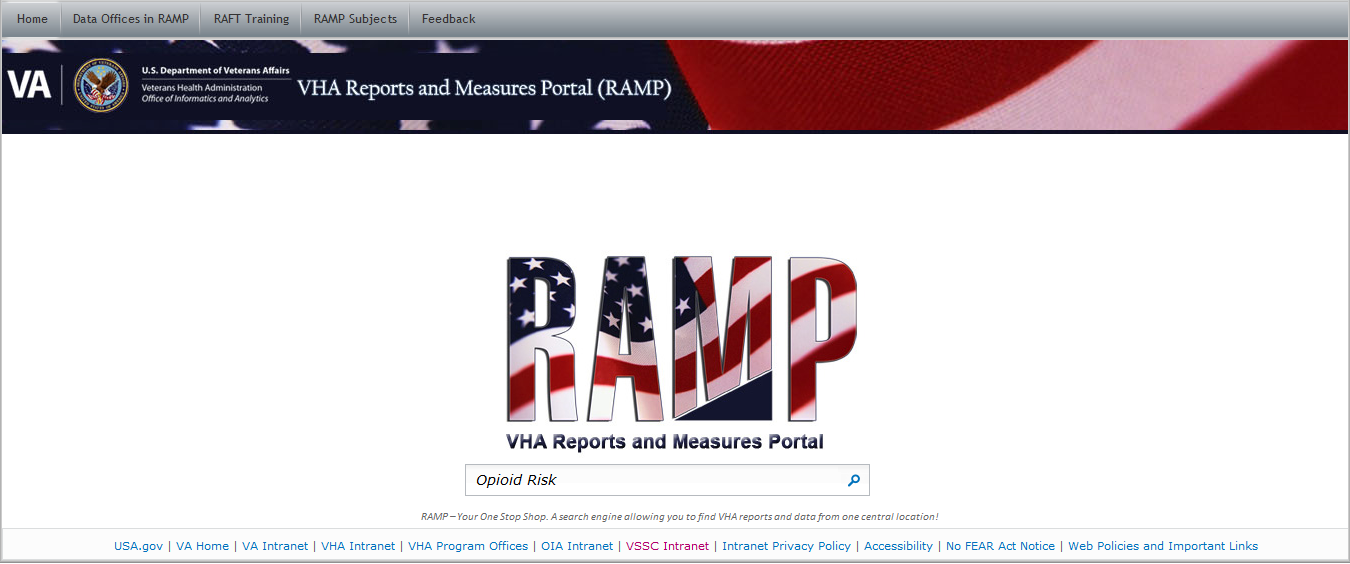 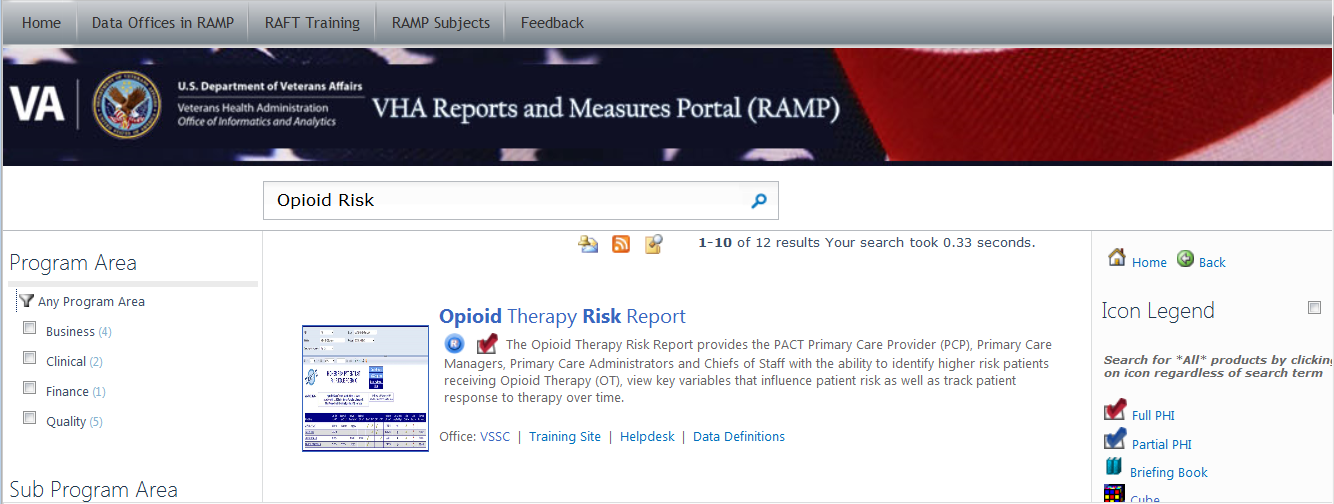 Opioid Therapy Risk Report Long-term Opioid Use Definition
Long-term Opioid Use* 

90 day Intended Coverage 
at least 75 days of therapy available within the most recent 120 days
*historically known as Chronic Opioid Use
Opioid Therapy Risk Report FAQ: OT Patient Populations
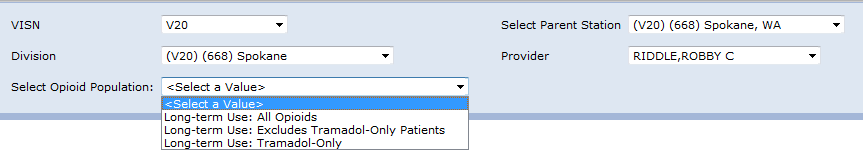 Q: 	Why have the ability to exclude Tramadol-Only Patients?
Opioid Therapy Risk Report FAQ: OT Patient Populations
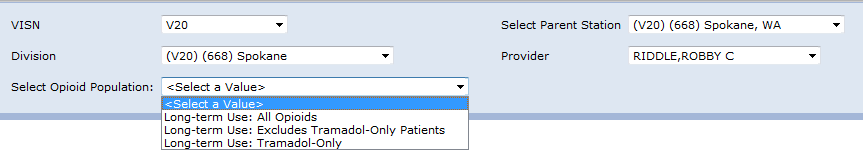 Q:		Why have the ability to exclude Tramadol-Only Patients?

A: 		Allows teams to identify which patients require a signed 			consent & the concomitant training
Opioid Therapy Risk Report Patient List
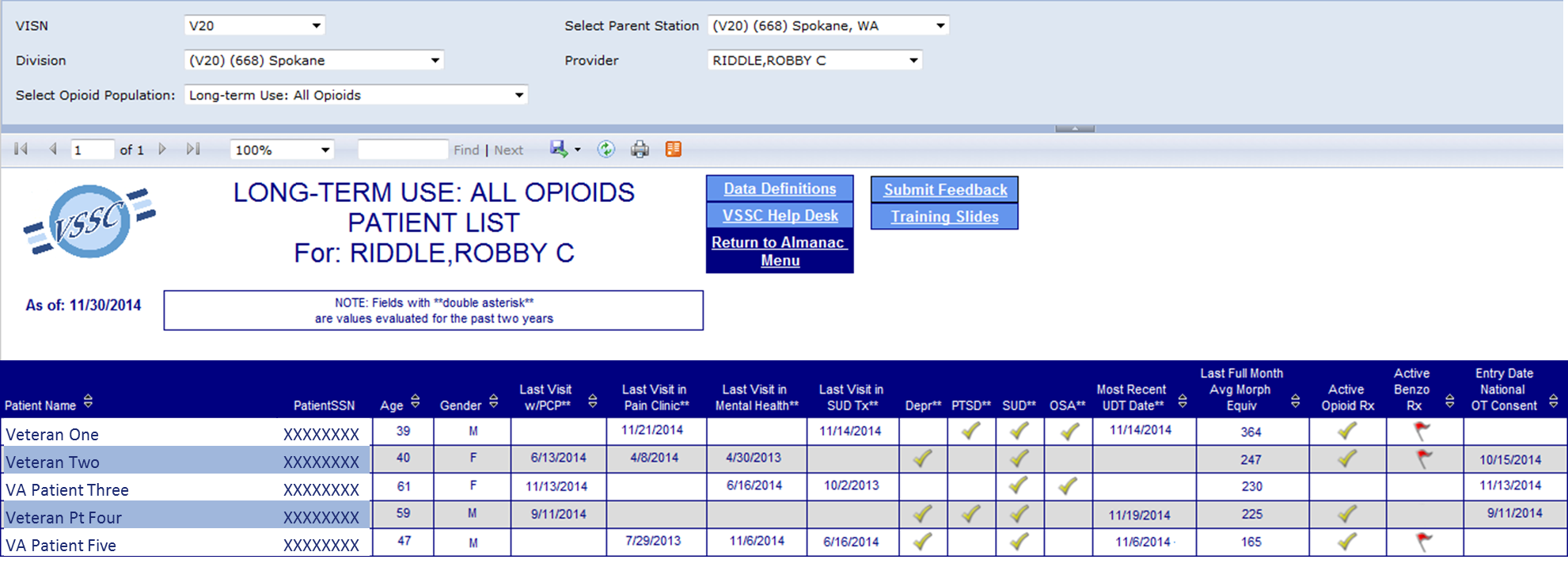 Patient List Enables the Clinician to Quickly View Status of Key Risk Factors & Treatment Milestones
Initial UseTeam Huddle
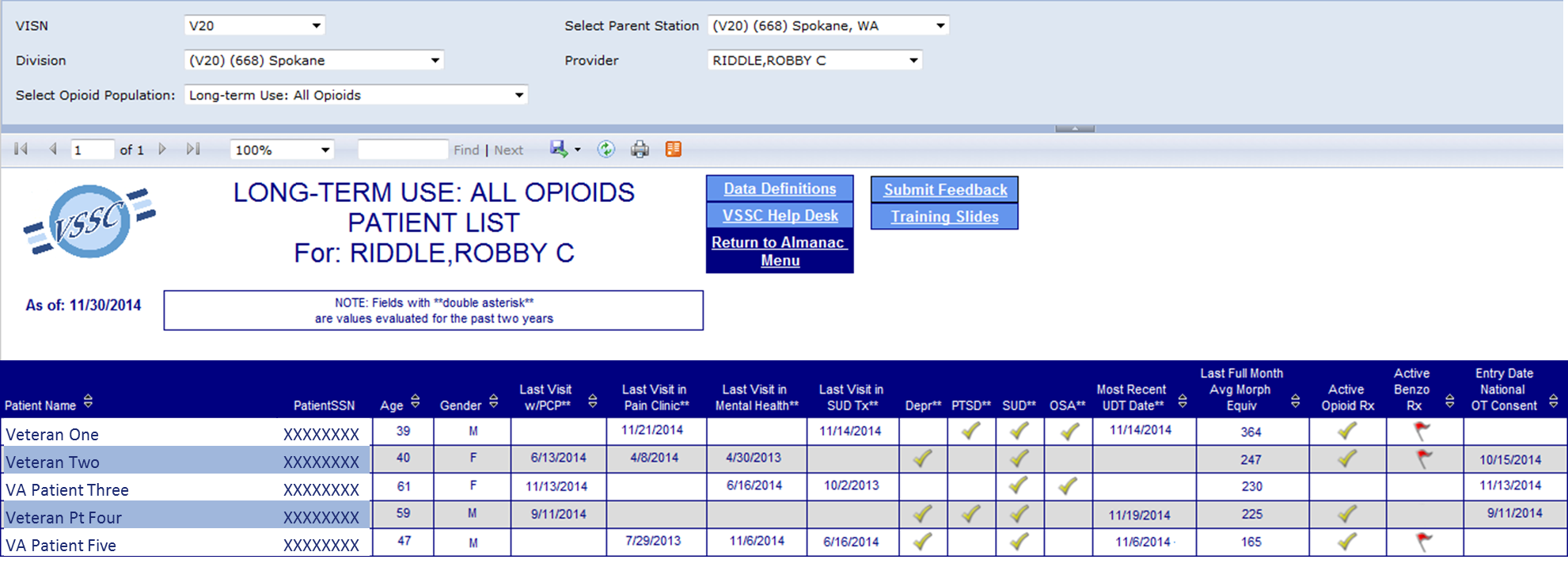 Preplanning for upcoming patients
Determine who needs I-med consent, UDS, and face to face Visit
Also quick glance to determine if patient should be considered for possible BHS or SUD tx
Other Important Points
Quick glance at diagnosis which can contribute to a higher complication rate of patients on opioids depression, PTSD, SUD substance use disorder, OSA
As important is the benzodiazepine column which also increase possible risk of complication
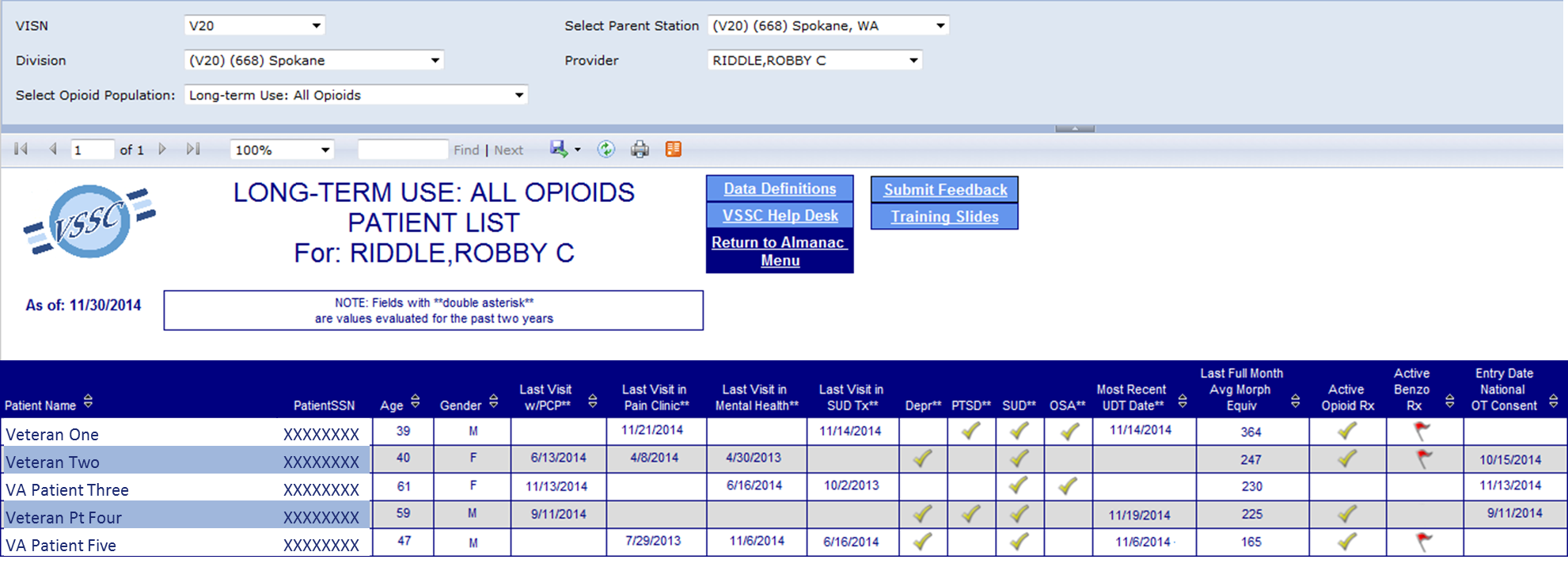 Opioid Therapy Risk Report Patient List
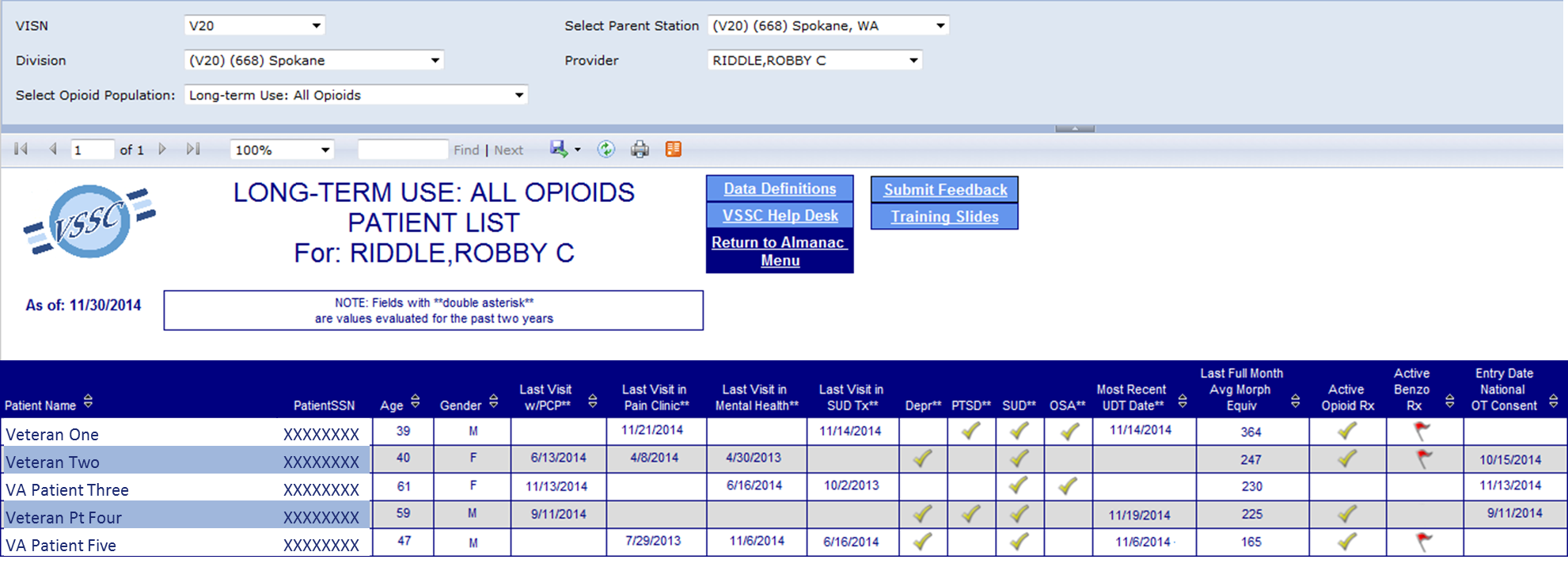 Documented diagnoses that increase patient risk
Depression**		PTSD**	Substance Use Disorder(SUD)** DSM-IV
Obstructive Sleep Apnea (OSA)**
Opioid Therapy Risk Report Patient List
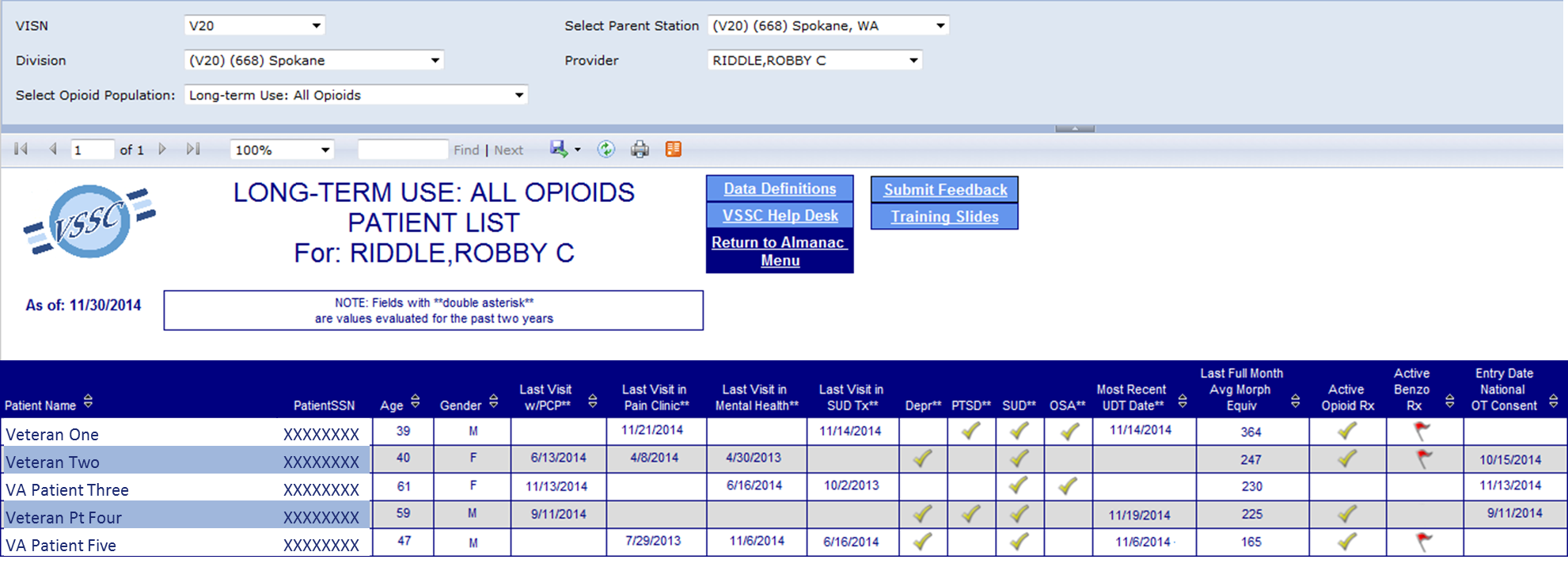 Most Recent Urine Drug Test (UDT) date**
Regardless of Location Where Testing Occurred
Opioid Therapy Risk Report Patient List
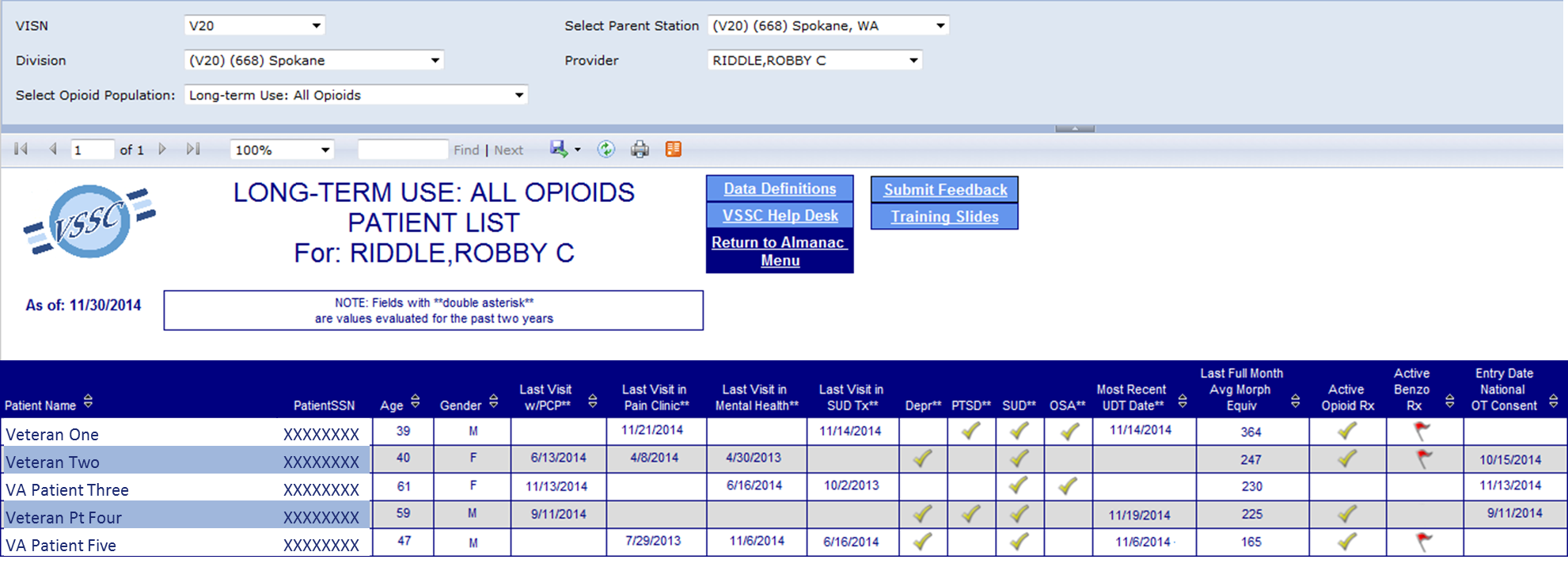 Morphine Equivalents
Default Presentation Order for Patient List
Opioid Therapy Risk Report Patient List
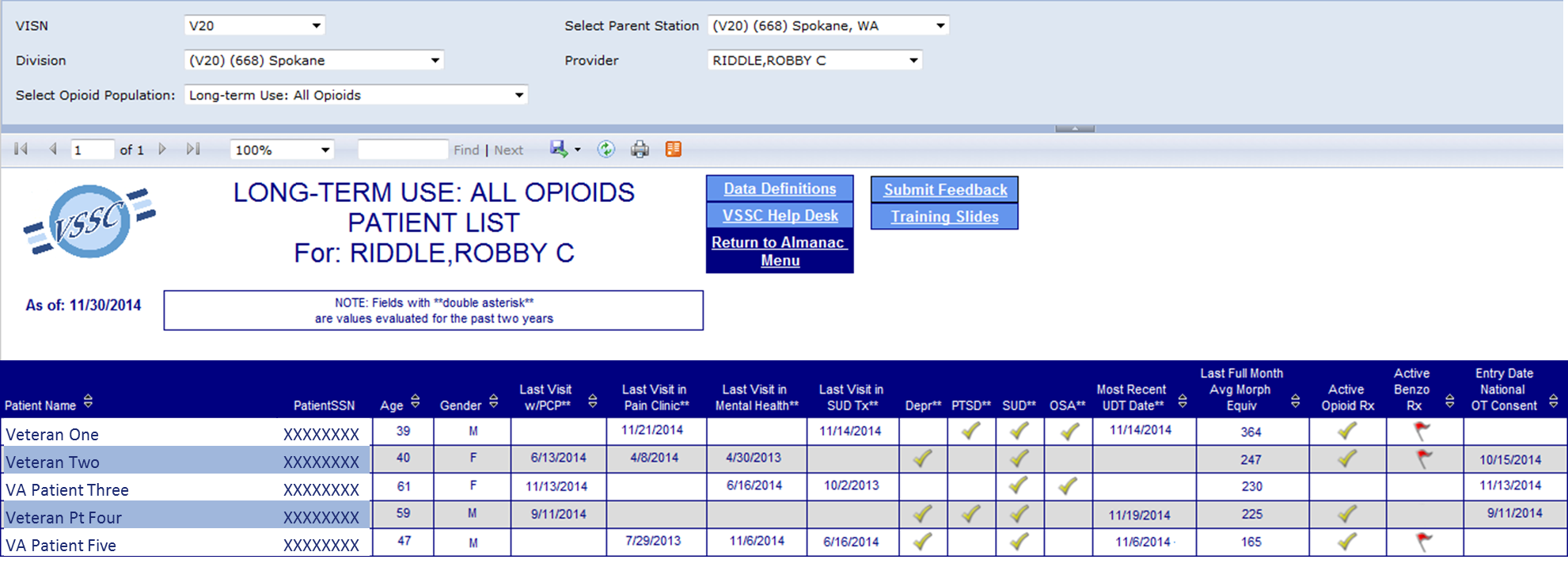 Active Rx Indicator Flags
Opioid &/or Benzodiazepine
Opioid Therapy Risk Report Patient List
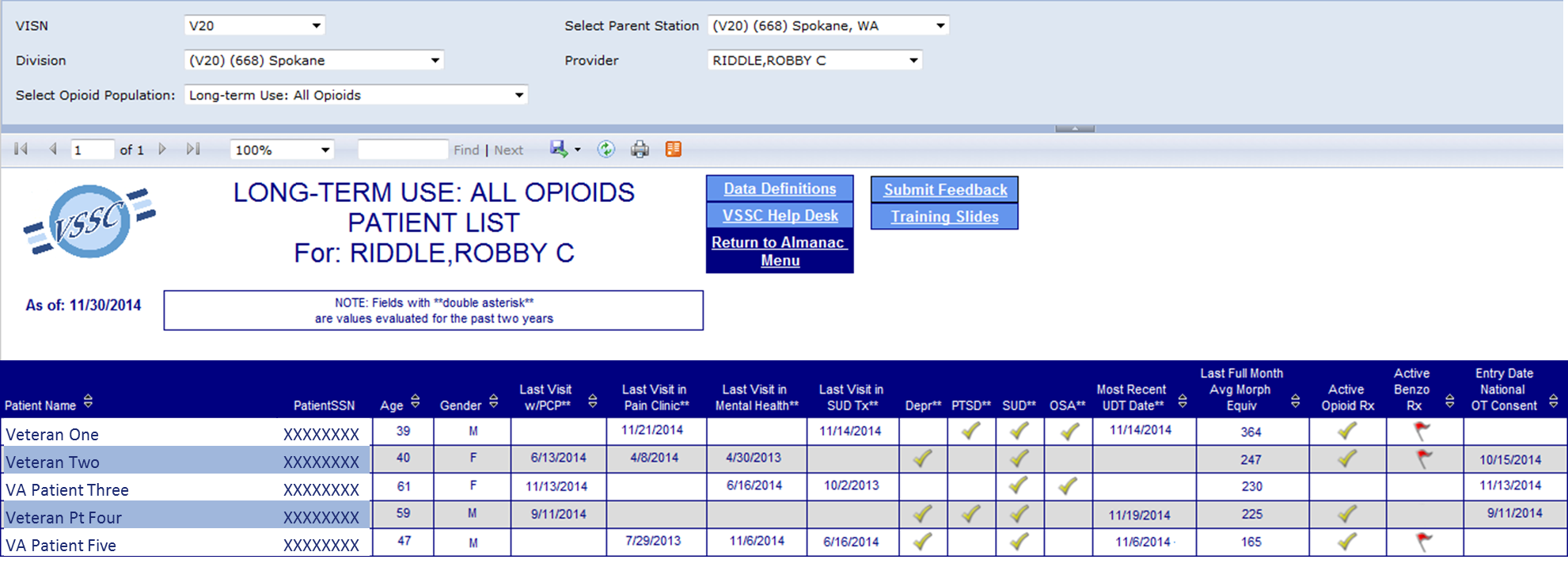 Date OT Tx Consent Signed
In iMedConsentTM
Helps meet VHA Directive 1005 – Deadline: May 6, 2015
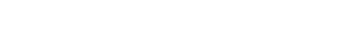 Opioid Therapy Risk Report FAQ: Opioid Consent
Q: 	How can I quickly identify which patients do not have a 	signed Opioid Consent?
Opioid Therapy Risk Report FAQ: Opioid Consent
Q: 	How can I quickly identify which patients do not have a 	signed Opioid Consent?

A: On the Patient List Page…
     Click the sort arrows in the column header labeled
		“Entry Date National OT Consent”
		
All the Patients w/ no National OT Consent rise to the top
Click the sort arrows again to reverse the sort 
Patients with a signed consent rise to the top
Either way, all the patients remain on the list
Data Source: TIU Document Title: 
Consent for Long-Term Opioid Therapy for Pain
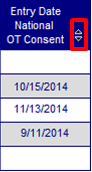 Sorting on a data column allows you to 
prioritize how the information is viewed
Opioid Therapy Risk Report FAQ: iMedConsentTM
Q: 	What is the purpose of the column titled:
	‘Signed by IMED USER’?
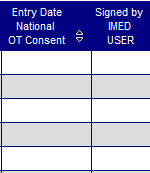 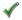 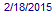 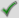 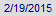 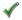 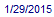 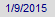 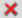 Opioid Therapy Risk Report FAQ: iMedConsentTM
Q: 	What is the purpose of the column titled:
	‘Signed by IMED USER’?

A:       Green Checkmark indicates process completed
     using iMedConsentTM     

             Red X Indicates activity outside of iMedConsentTM 
Paper document signed, then scanned
Something else? 
Local Team must determine validity
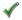 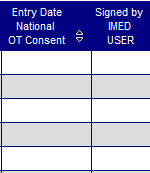 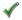 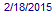 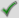 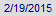 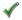 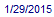 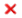 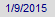 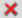 Date Opioid Therapy Tx Consent 
Signed In iMedConsentTM
Helps meet VHA Directive 1005 – Deadline: May 6, 2015
Opioid Therapy Risk Report Patient List Page – More Features
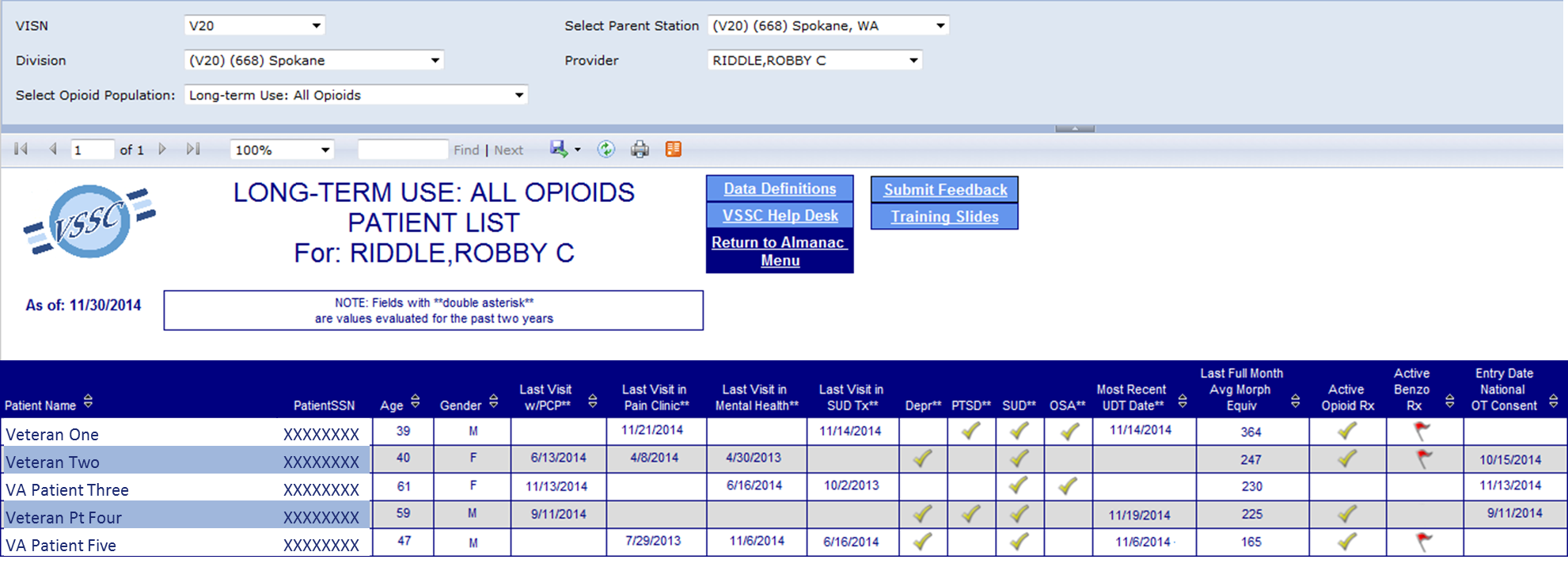 Patients with the highest average Morphine equivalents float to the top the list
Sort results by data columns using the arrows
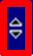 Click patient name to go to the patient detail page
Opioid Therapy Risk Report Patient List
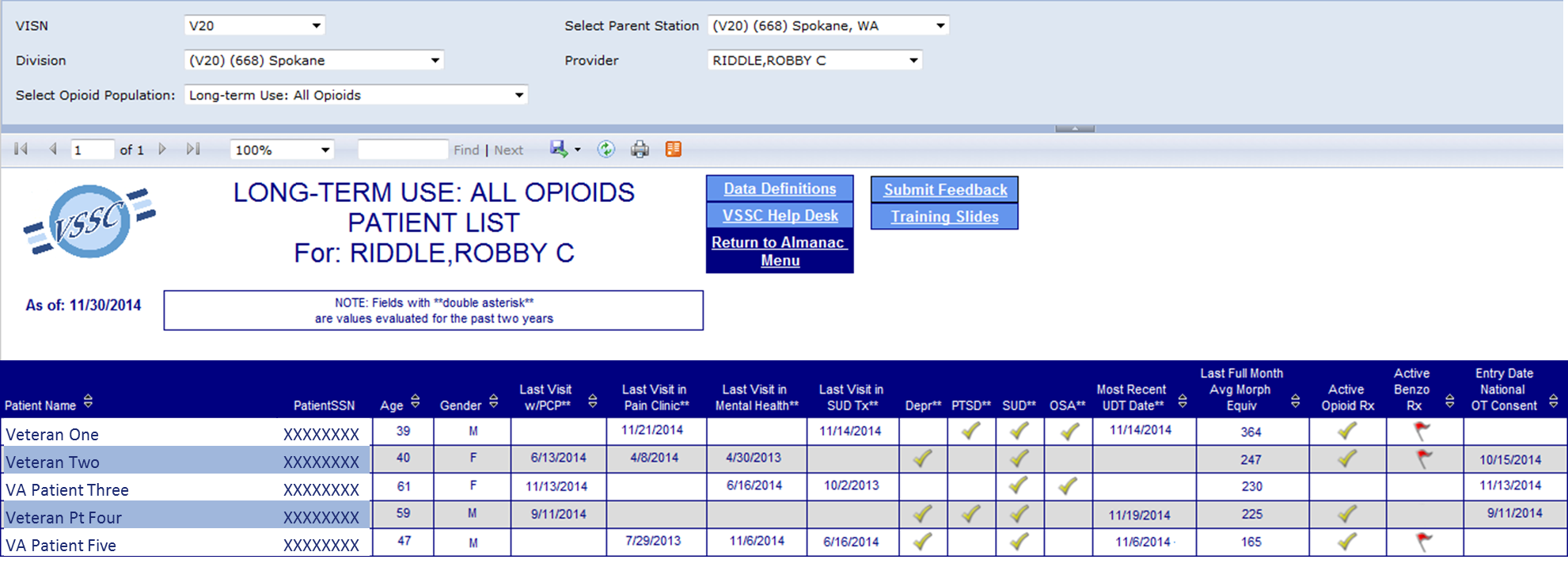 Click on Patient Name to
Open a Details Report for that Patient
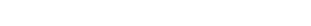 Opioid Therapy Risk Report Patient Detail
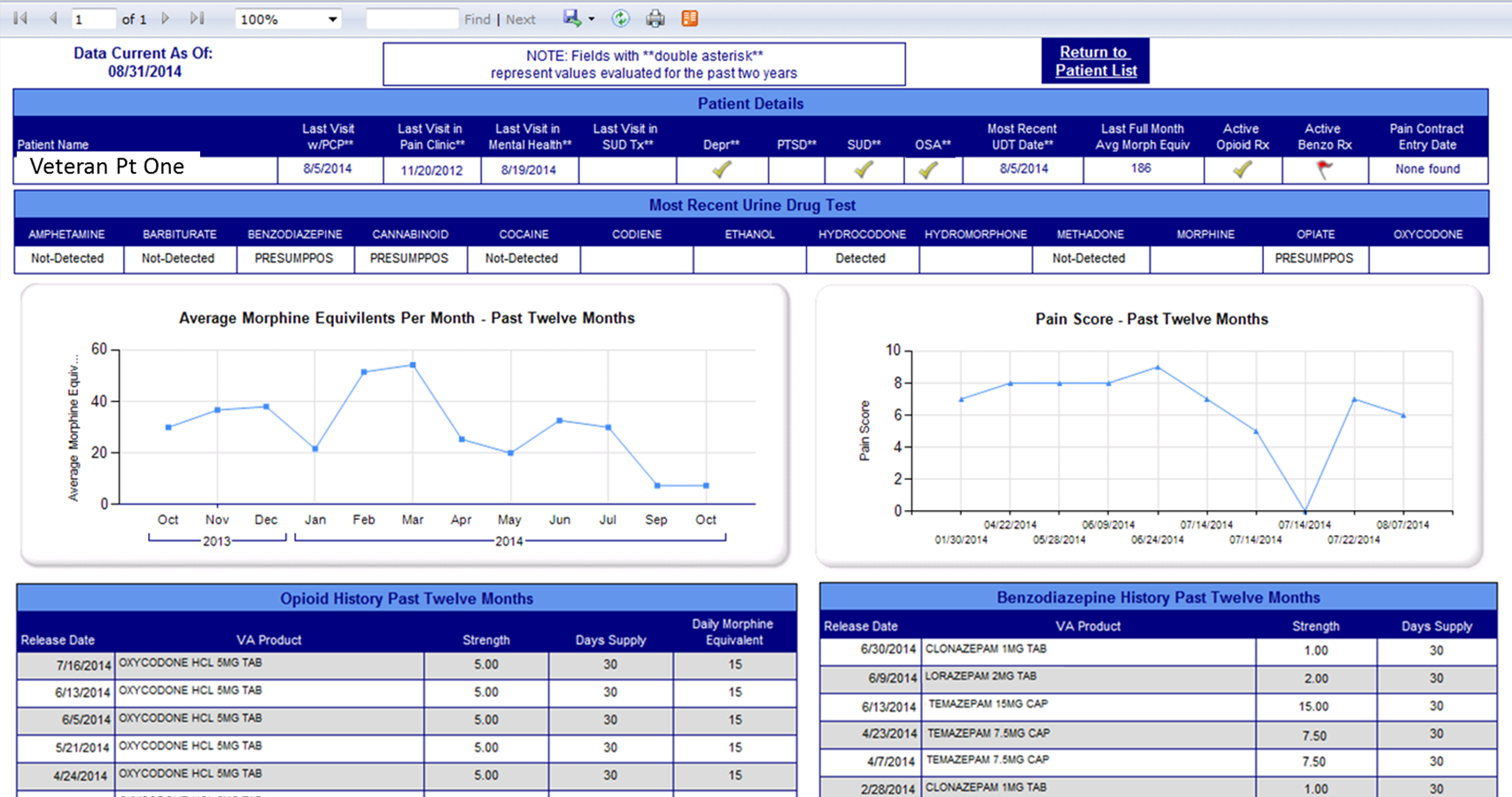 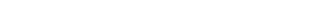 Face to Face Visit Use
Opioid Therapy Risk Report Patient Detail
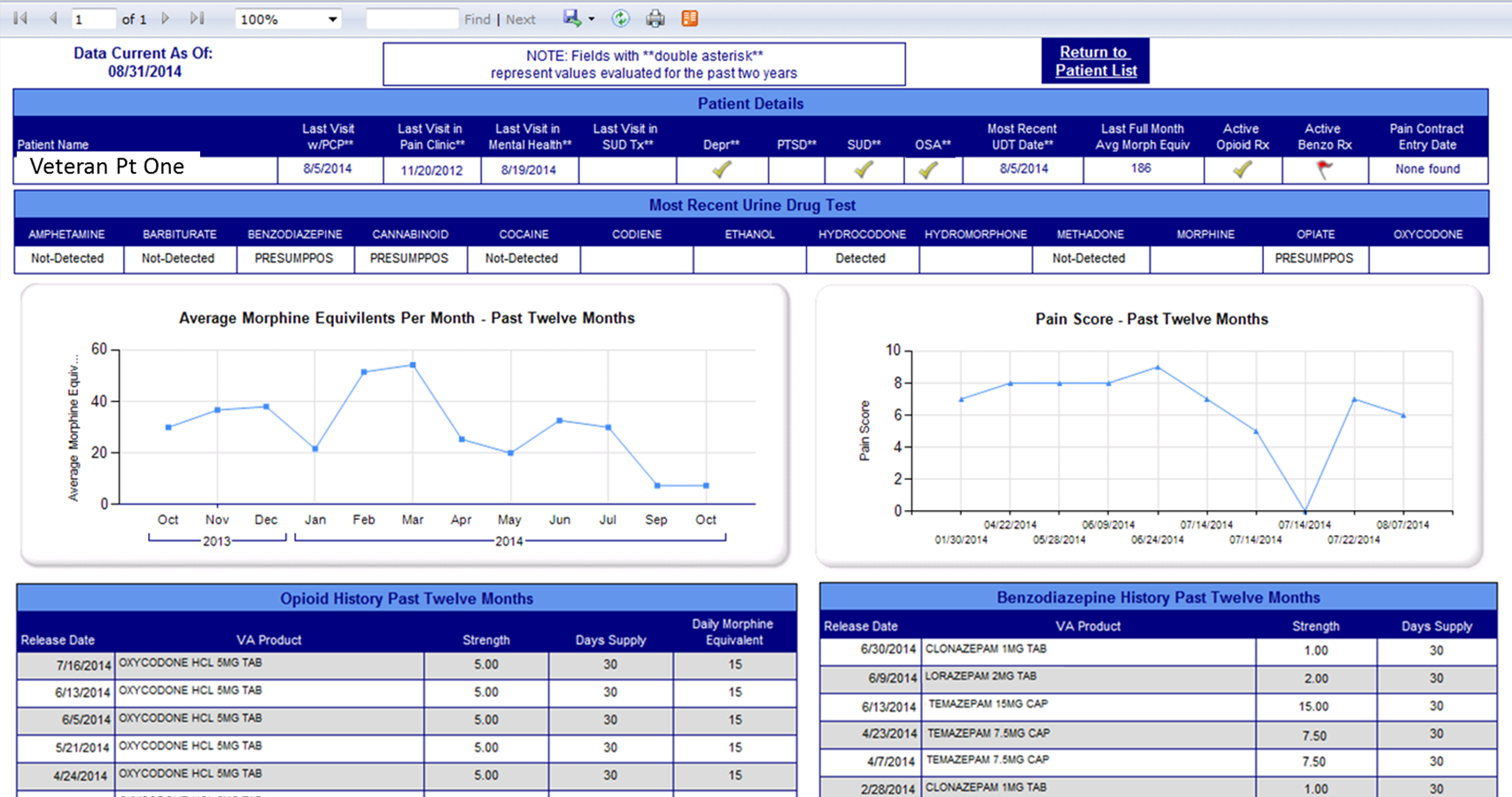 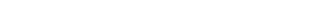 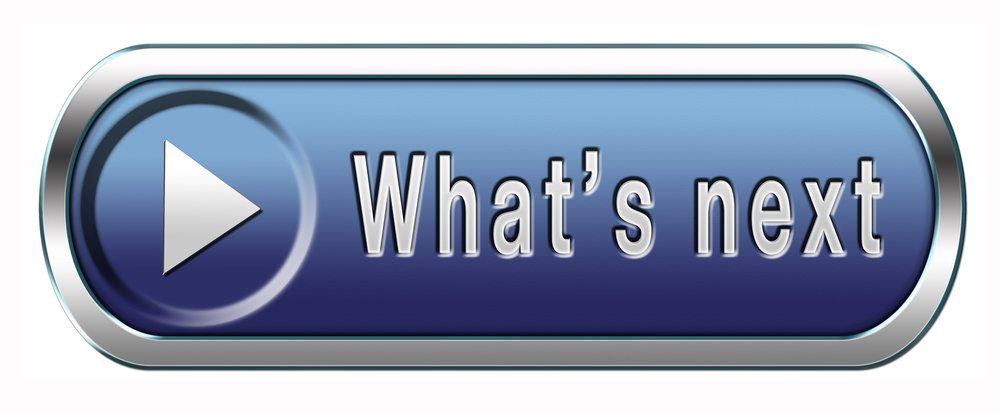 Formalized training  for providers through TMS and other venues to include practical applications and use.
Continued refinement of tool based on provider input
Will explore ability to place direct link on desktop or shortcut on tools in CPRS
Ability for chiefs to review complete list of entire clinic
Thank You for Your Time, Attention & Service to Our Veterans!
http://www.va.gov/painmanagement/

http://vaww.infoshare.va.gov/sites/primarycare/resources/pcedresourcesforPACT/pain_management_/default.aspx

http://www.healthquality.va.gov/guidelines/Pain/cot/
There is an authorization on file for the use of names in the screenshots of this presentation
Please send comments and feedback to:
William.Sanders@va.gov
Freddy.Kirkland@va.gov
Office of Analytics and Business Intelligence
VSSC Clinical Analytic Reporting